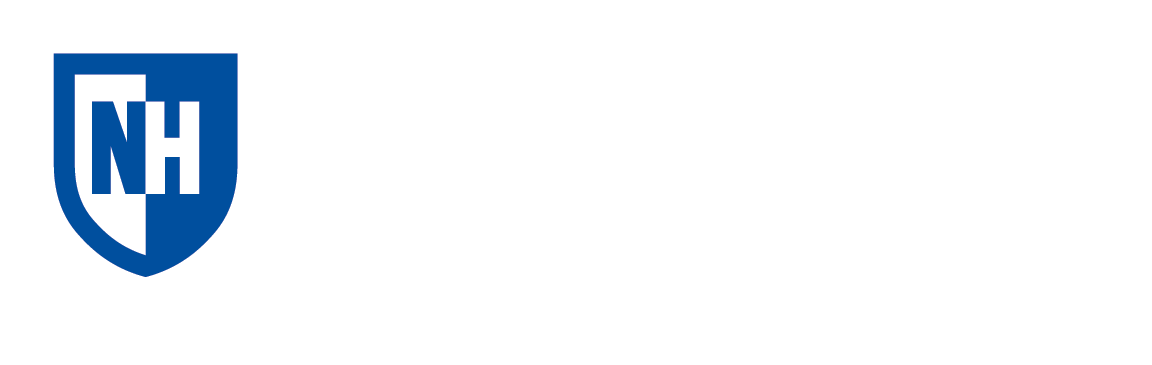 General Strain Theory and Suicide Ideation in Adolescence


Casey Cavanaugh, Department of Sociology, University of New Hampshire 
John Humphrey, Department of Criminal Justice, Saint Anselm College
Study Objectives:

This study aims to apply a framework of General Strain Theory (Agnew 1992) to suicide ideation through the evaluation of positive and negative coping among adolescent women . We hypothesized that among those who experienced strain, those who engaged in behavior characterized as negative coping (marijuana use and alcohol intoxication) would report increased odds of suicide ideation while those who engaged in positive coping (religious attendance) would report decreased odds of suicide ideation. This builds on Zhang’s (2019) strain theory of suicide to explain the effect of coping during a life crisis. Future research should consider the interaction effects of positive and negative coping as they relate to intervention.

Data & Methods:

Incoming first-year women (n=1550) at a state-supported university were surveyed prior to their first-year registration. We evaluated the presence of strain through negative life events operationalized as lifetime child abuse and adolescent sexual victimization. We evaluated negative coping through participant reports of lifetime marijuana use and monthly alcohol intoxication. Positive coping was evaluated through religious attendance, which was measured on an ordinal scale ranging from never to more than once a week over the course of the past year. We conducted a binomial logistic regression to analyze the effects of each of the independent variables and added the interaction effects of the negative and positive coping strategies on the odds of the dichotomous dependent variable: suicide ideation. Data is publicly available at https://doi.org/10.3886/ICPSR03212.V1.  

Major Findings:

Main Effects: Incoming female undergraduates were more likely to experience suicide ideation if they had previously experienced child abuse or adolescent sexual victimization. Marijuana use significantly increased odds of suicide ideation. 

Negative Coping: Participants who either experienced child abuse or adolescent sexual victimization and also used marijuana reported significantly increased odds suicide ideation. This relationship is not significant among who experienced child abuse or adolescent sexual victimization and reported monthly intoxication.

Positive Coping: Religious attendance significantly lowered the odds of suicide ideation among participants who experienced child abuse and sexual victimization as well as among those who used marijuana. Religious attendance did not significantly lower the odds of suicide ideation among those who reported monthly intoxication. 
	
Acknowledgements: 
	
Special thanks to the UNH Graduate School and the UNH Department of Sociology for their funding support for the presentation of this research at the Society for the Study of Social Problems (SSSP) 2023 Annual Meeting.
General Strain Theory and Coping: 
Conceptual Model
Main Effects on Suicide Ideation
Negative Life Event: 
Victimization (Child Abuse, Sexual Victimization)
Coping
Positive Coping: 
Religious Attendance
Negative Coping: 
Substance Use (Marijuana Use, Alcohol Intoxication)
Interaction Effects of Positive Coping on Suicide Ideation
Interaction Effects of Negative Coping on Suicide Ideation